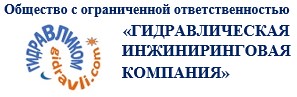 Разработка ООО «ГИДРАВЛИКОМ»  2015
Сайт  gidravli.com
ПРОГРАММА РАСЧЕТА ИЗГОТОВЛЕНИЯ МЕТАЛЛОКОНСТРУКЦИЙ
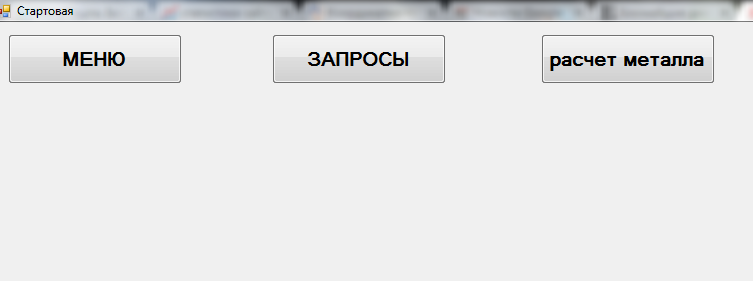 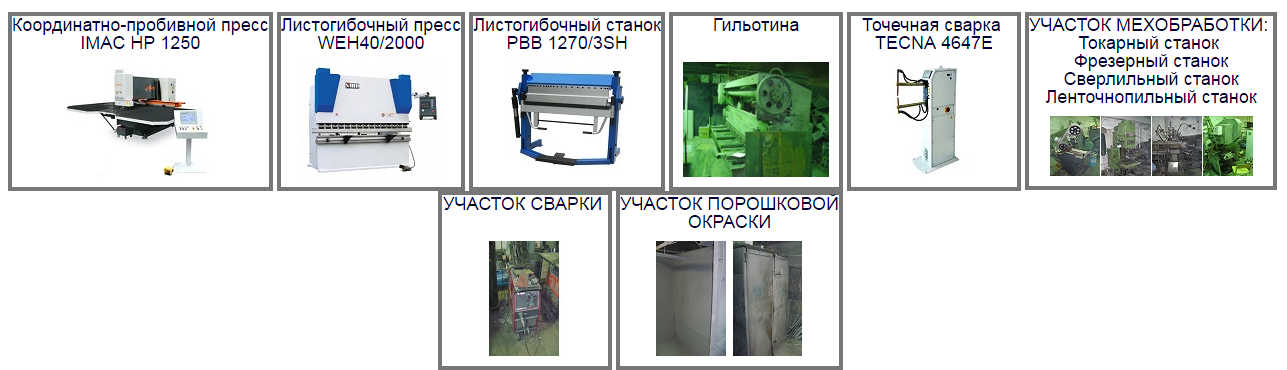 ОБОРУДОВАНИЕ С ХАРАКТЕРИСТИКАМИ
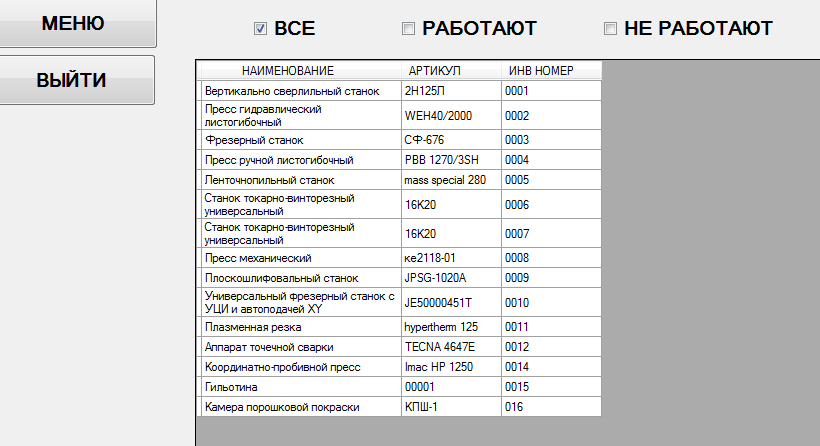 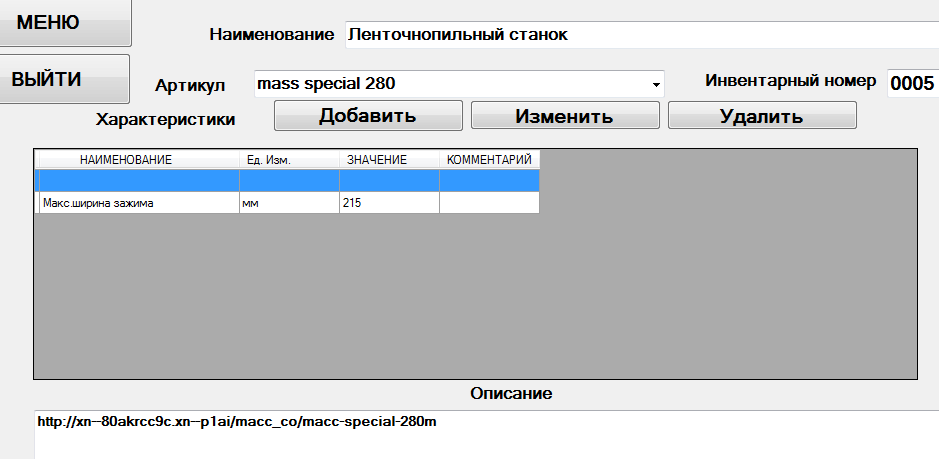 ТЕХНОЛОГИЧЕСКИЕ ОПЕРАЦИИ С АЛГОРИТМАМИ РАСЧЕТА
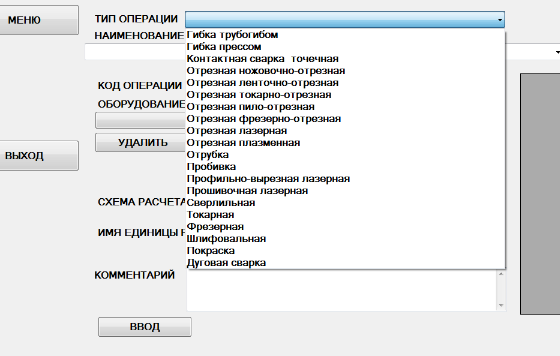 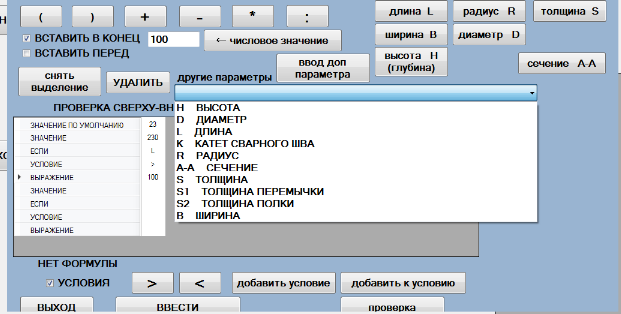 ОТРАБОТКА ЗАПРОСОВ
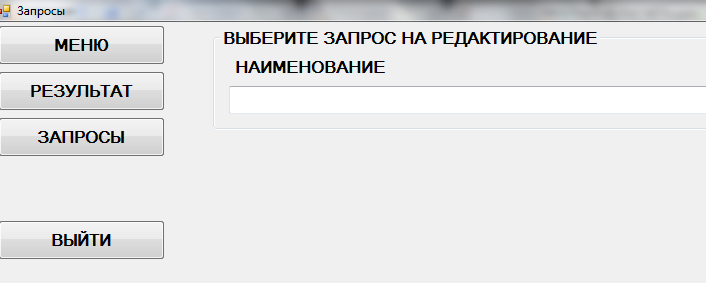 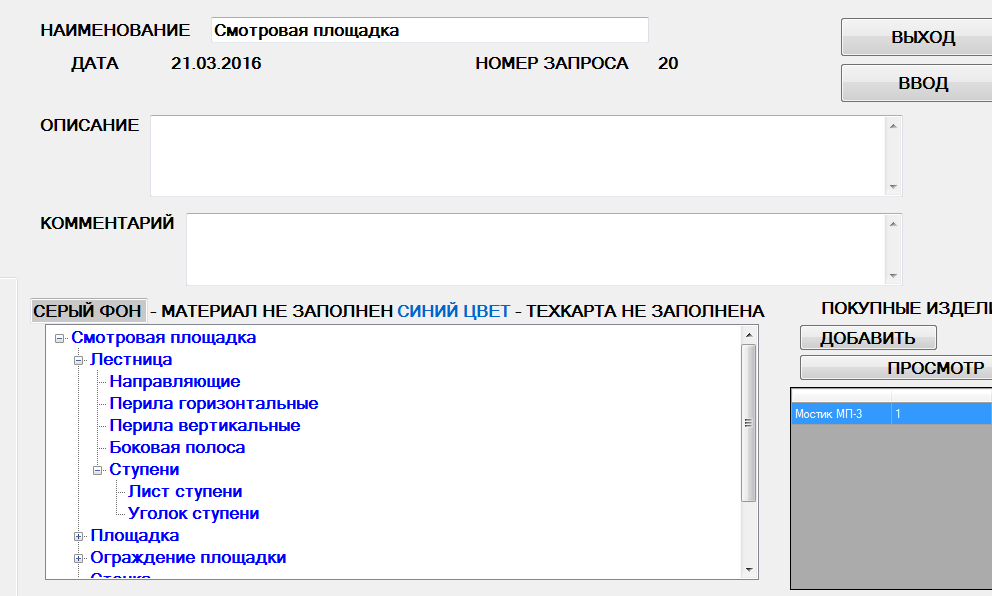 РАСЧЕТ МАТЕРИАЛОВ И СТОИМОСТИ РАБОТ
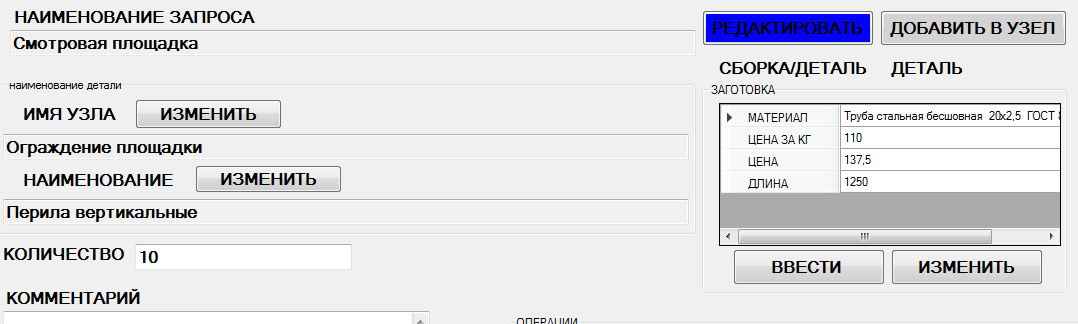 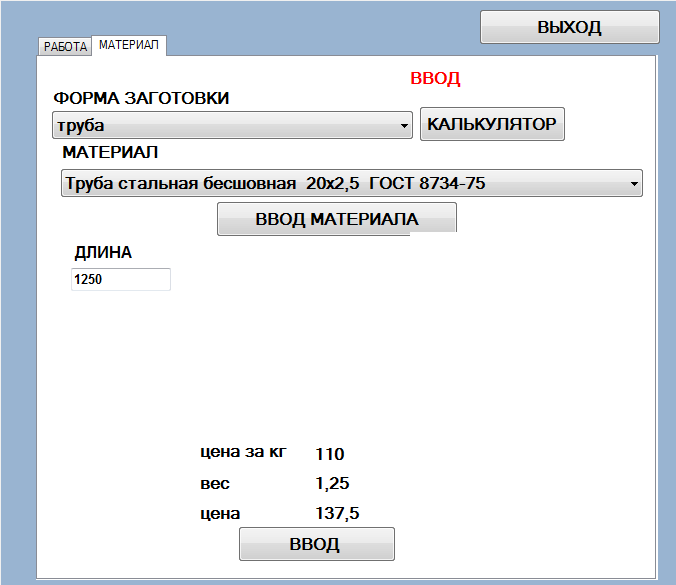 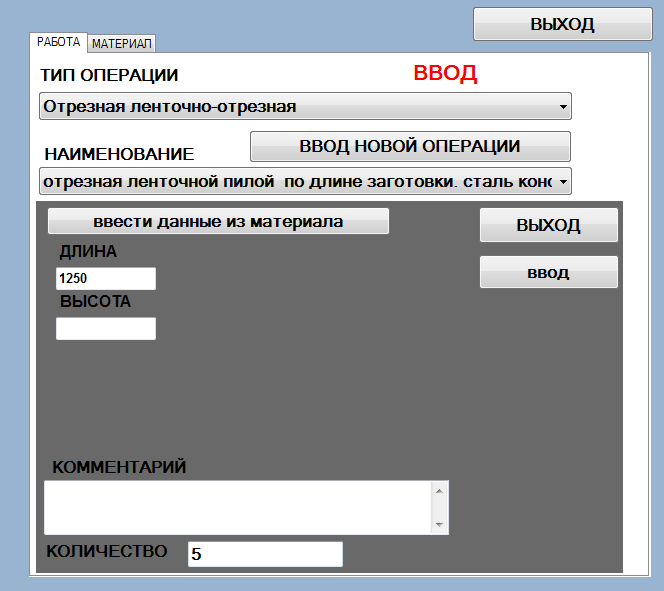 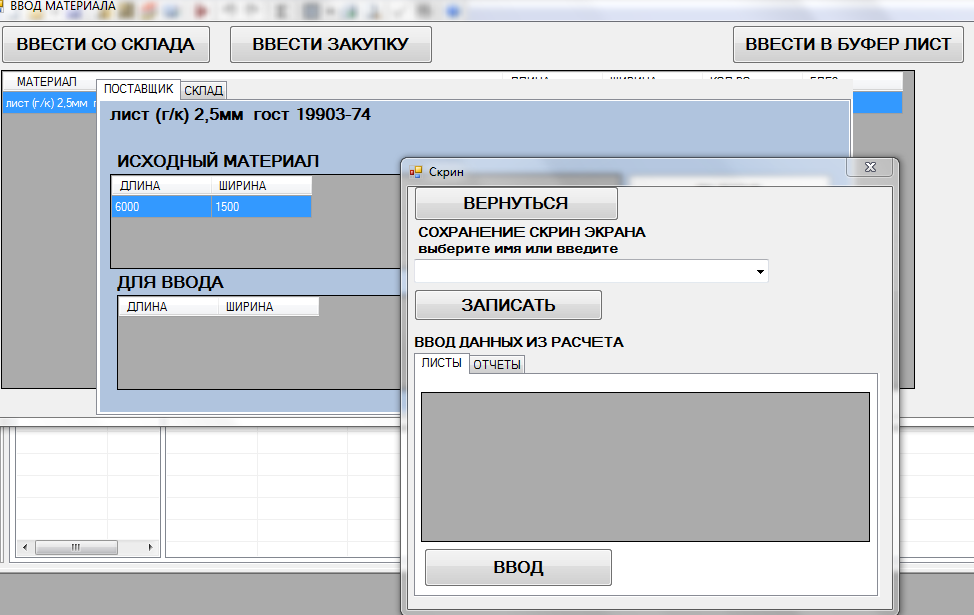 ВЫВОД РЕЗУЛЬТАТОВ
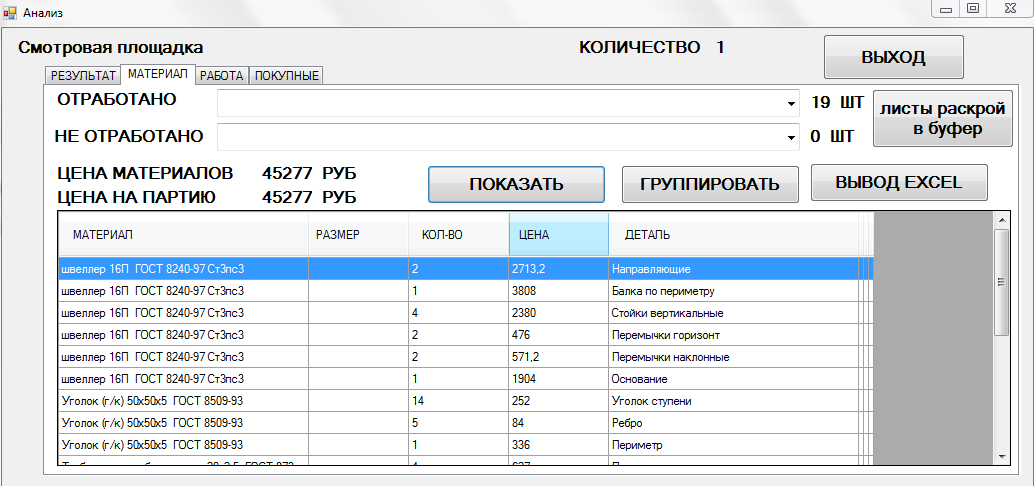 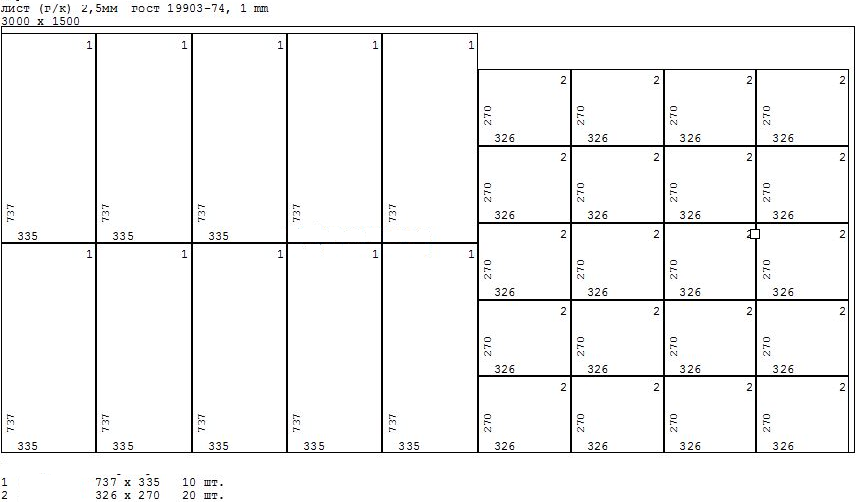 КАРТЫ РАСКРОЯ